ВКУСНЫЙ
        ВКУСНОЕ
                   ВКУСНАЯ
У кого ?
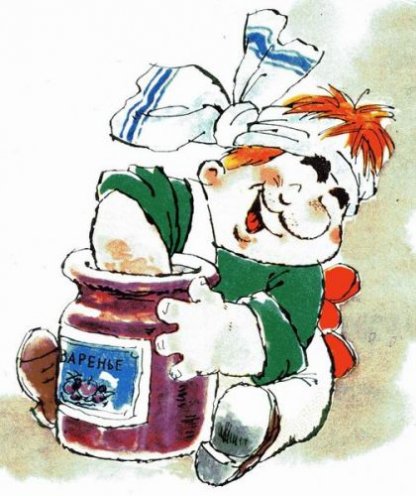 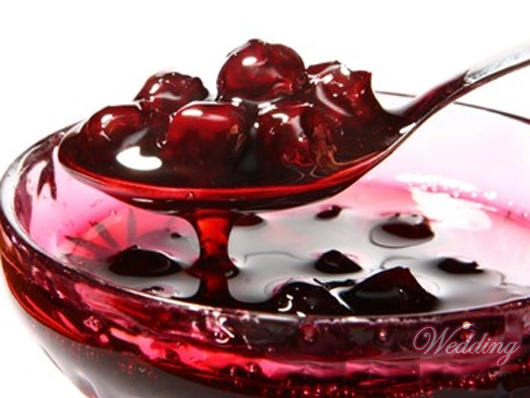 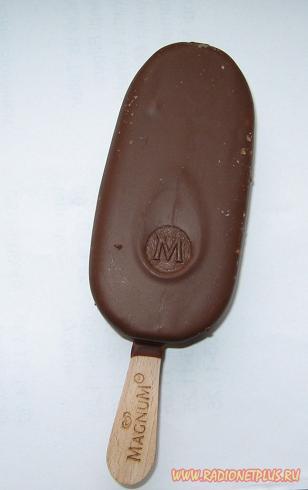 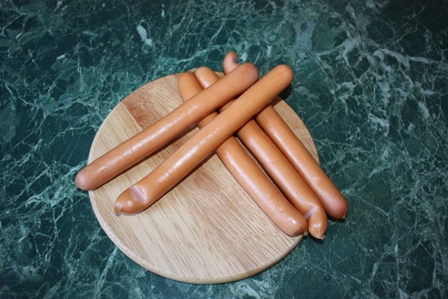 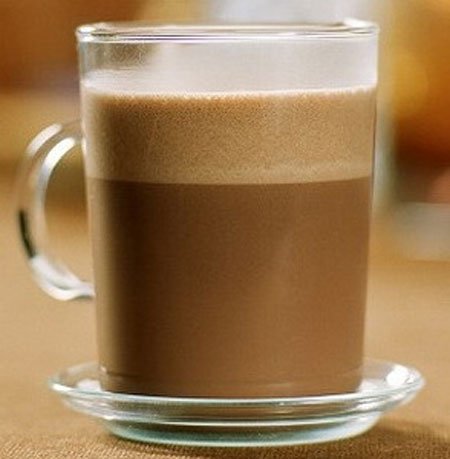 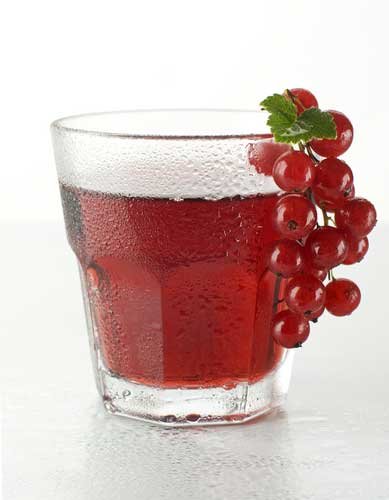 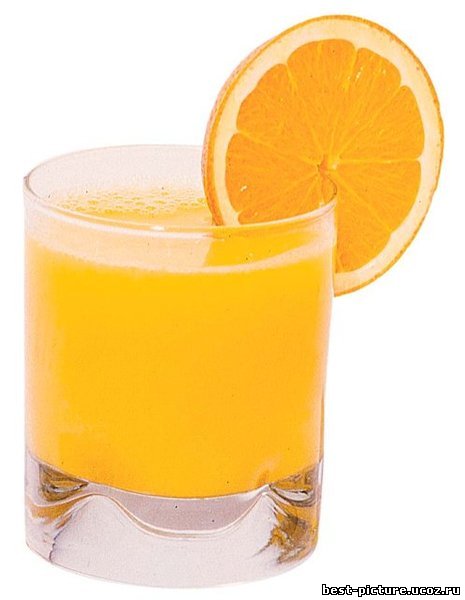 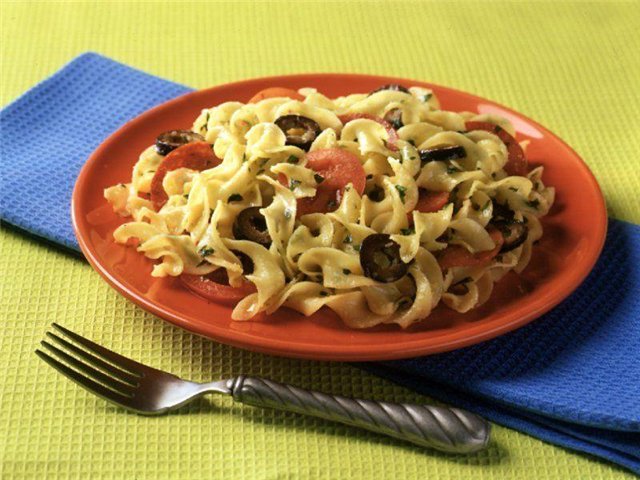 И
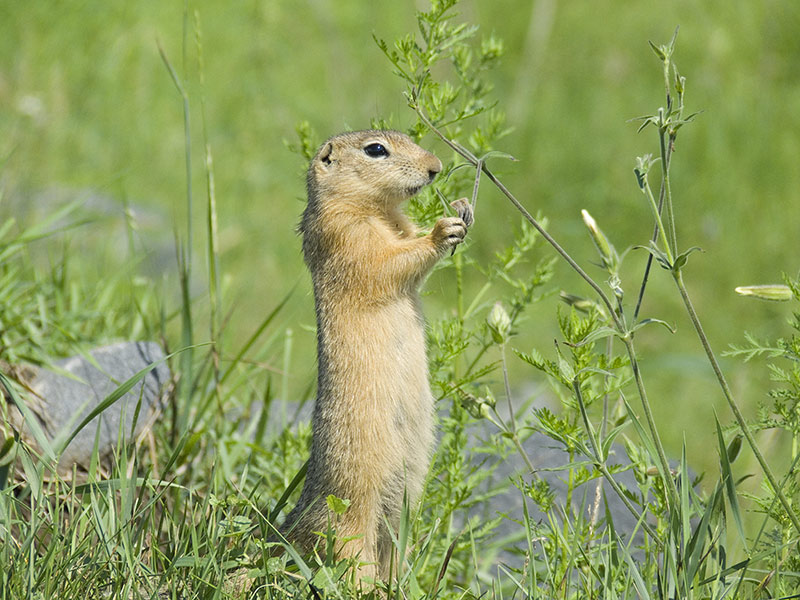 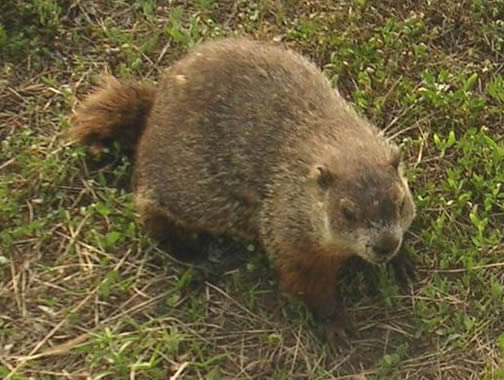 суслик        сурок